SLAC, 18th May 2016
LARP Hi Lumi collaboration meeting
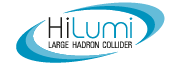 ALIGNEMENT SPECIFICATIONS FOR THE TRIPLET
E. Todesco, H. Prin

CERN, Geneva Switzerland
VARIATION ALONG THE AXIS
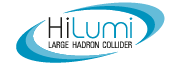 One needs to specify the length of the measuring mole (integral) to specify the waviness of the
centre of the quadrupole
direction of field
In the LHC production we had measuring moles of 750 mm
We should use the length of the probes we are going to use (500?)
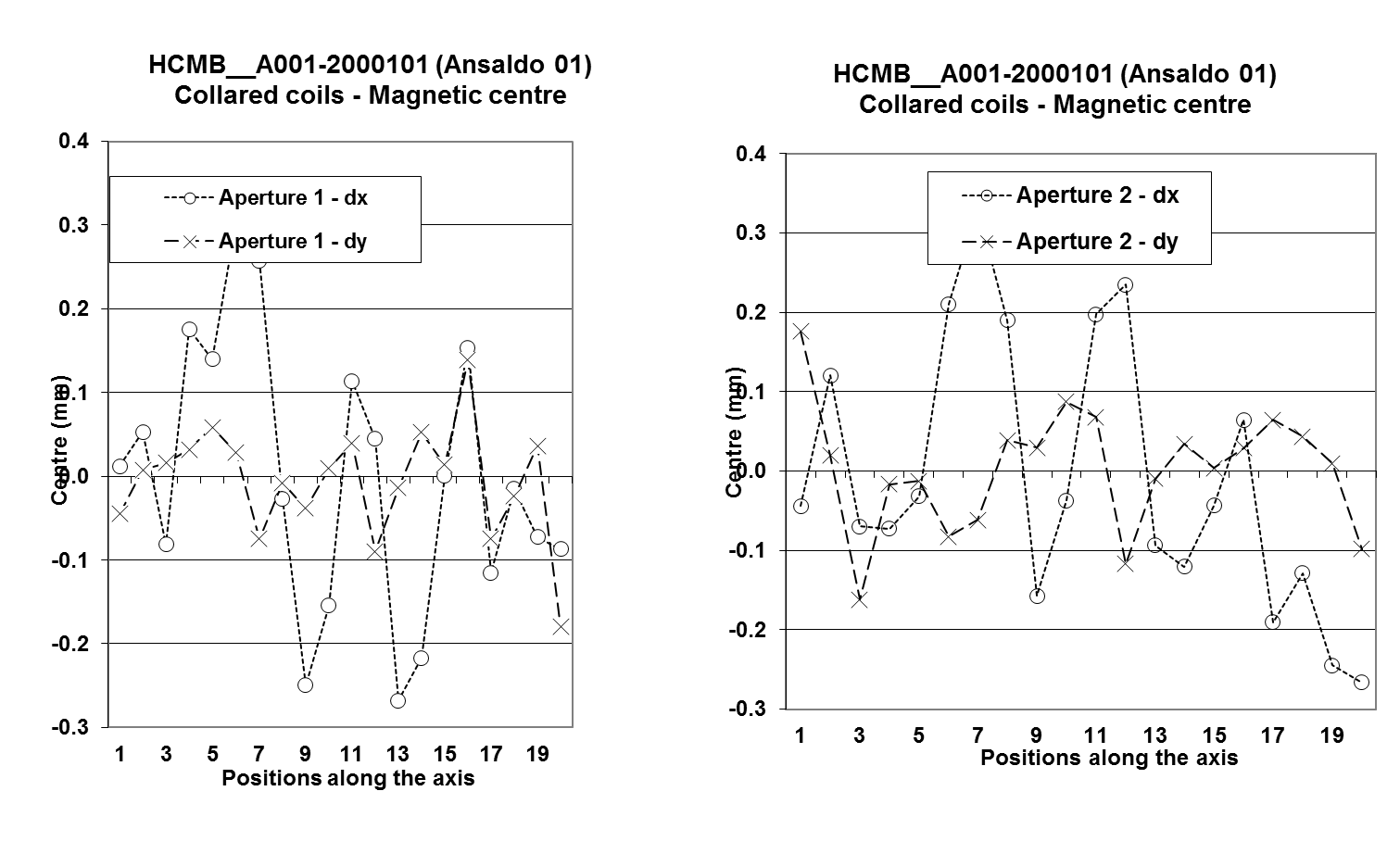 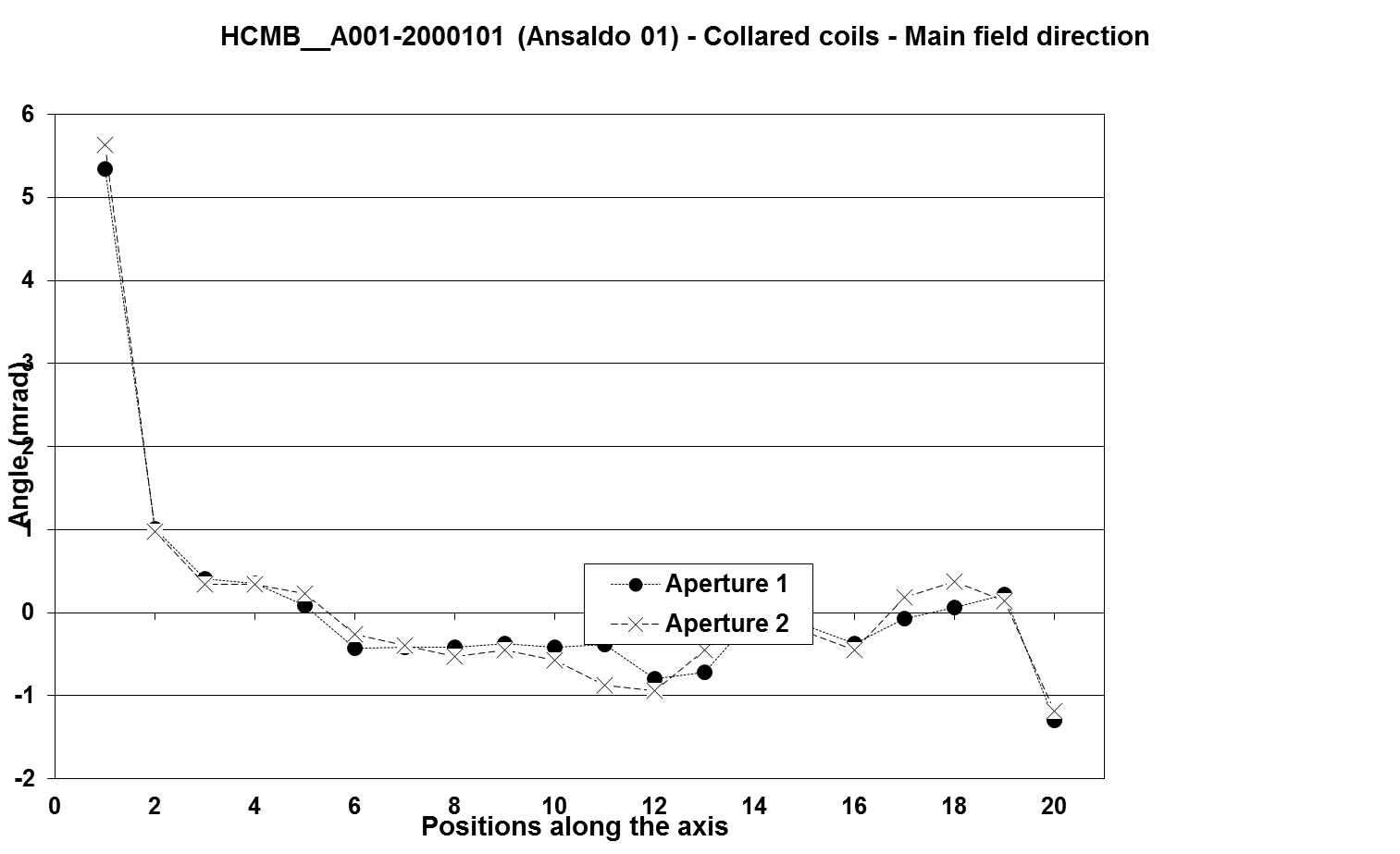 QXF alignment - 2
VARIATION ALONG THE AXIS
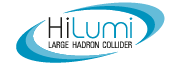 Waviness (not specified for LHC)
I would set a target on the peak to peak (better than on the sigma)
±0.5 mm for the centre
±2 mrad for the axis direction
This corresponds on a position of the midplane within ±0.11 mm
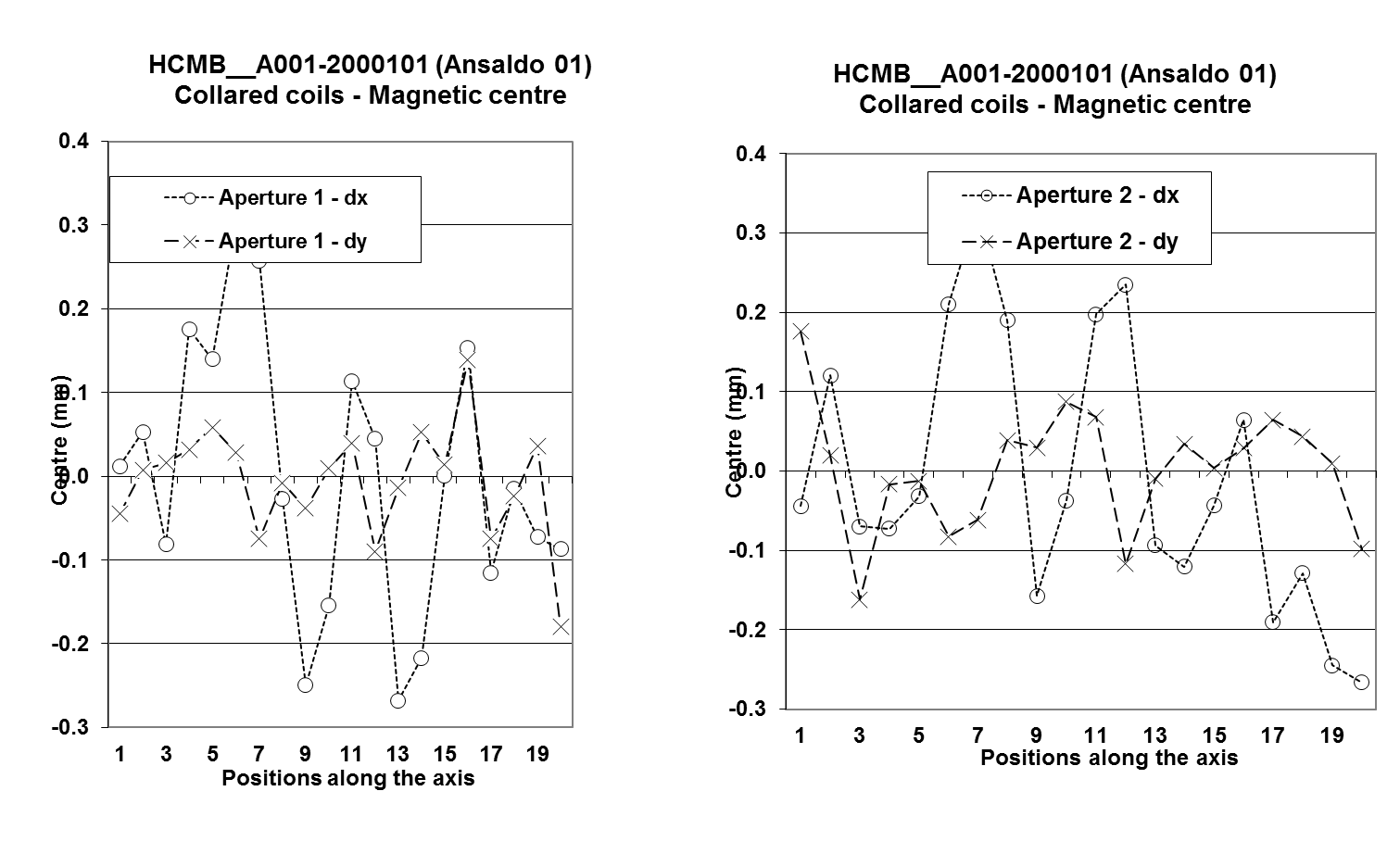 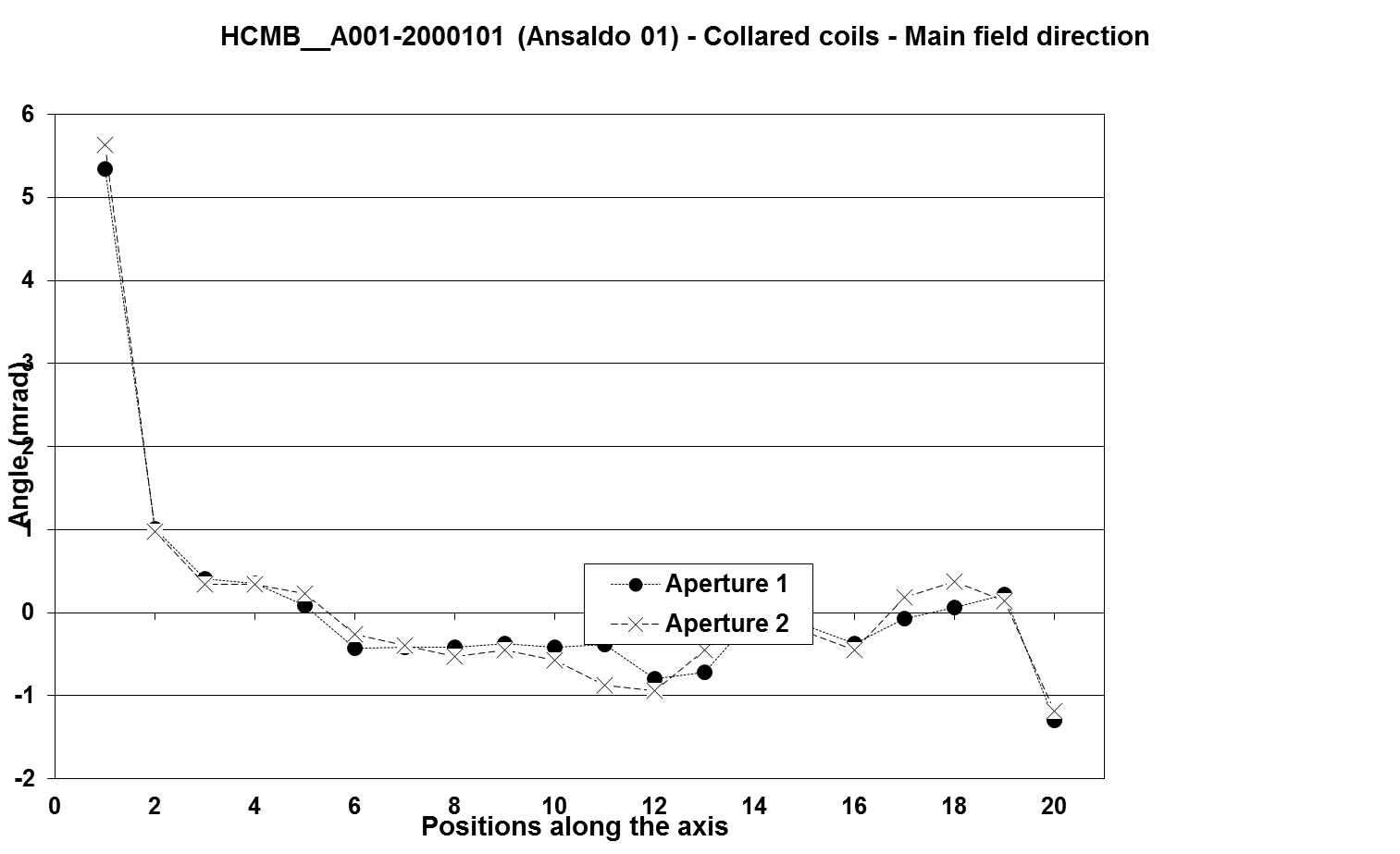 QXF alignment - 3
COLD MASS FOR Q1/Q3
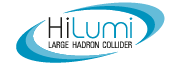 Case of Q1 /Q3: two magnets split in two
One needs a alignement requirement for the two magnets in the cold mass
Today there is a draft under discussion giving
Offset: +/- 0.2 mm
Roll: +/- 0.5 mrad
Pitch: +/- 1 mrad
Yaw: +/- 0.5 mrad
I see some problems with this specification
There is no consideration of the fact that the longitudinal direction is different from horizontal and vertical
With a 4 m long magnet, a longitudinal (along the axis, not in the transverse plane) angle of 0.5 mrad (yaw) can bring the end of the magnet out of 2 mm !
I would rather give the axis within a cilynder
QXF alignment - 4
COLD MASS FOR Q1/Q3
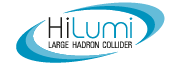 Proposal:
The two axis of Q1a and Q1b with respect to the common axis are
±0.5 mm for the centre
±2 mrad for the axis direction (corresponds to ±0.5 mm in the outer part of the cold mass)
QXF alignment - 5
COLD MASS FOR Q2
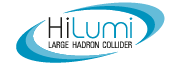 Case of Q2a and Q2b
The average axis is well defined and can be measured with a stretched wire
The magnet average axis will be aligned with respect to the beam with the precision ensured by the geometry colleagues

So for Q2a and Q2b the precision is given by the alignement not by manifacturing

Q2a and Q2b also have orbit correctors
Alignment of the correctors dominated by assembly aspects
We propose correctors aligned within ±1 mm, ±4 mrad w.r.t. the Q2a /Q2b axis
QXF alignment - 6